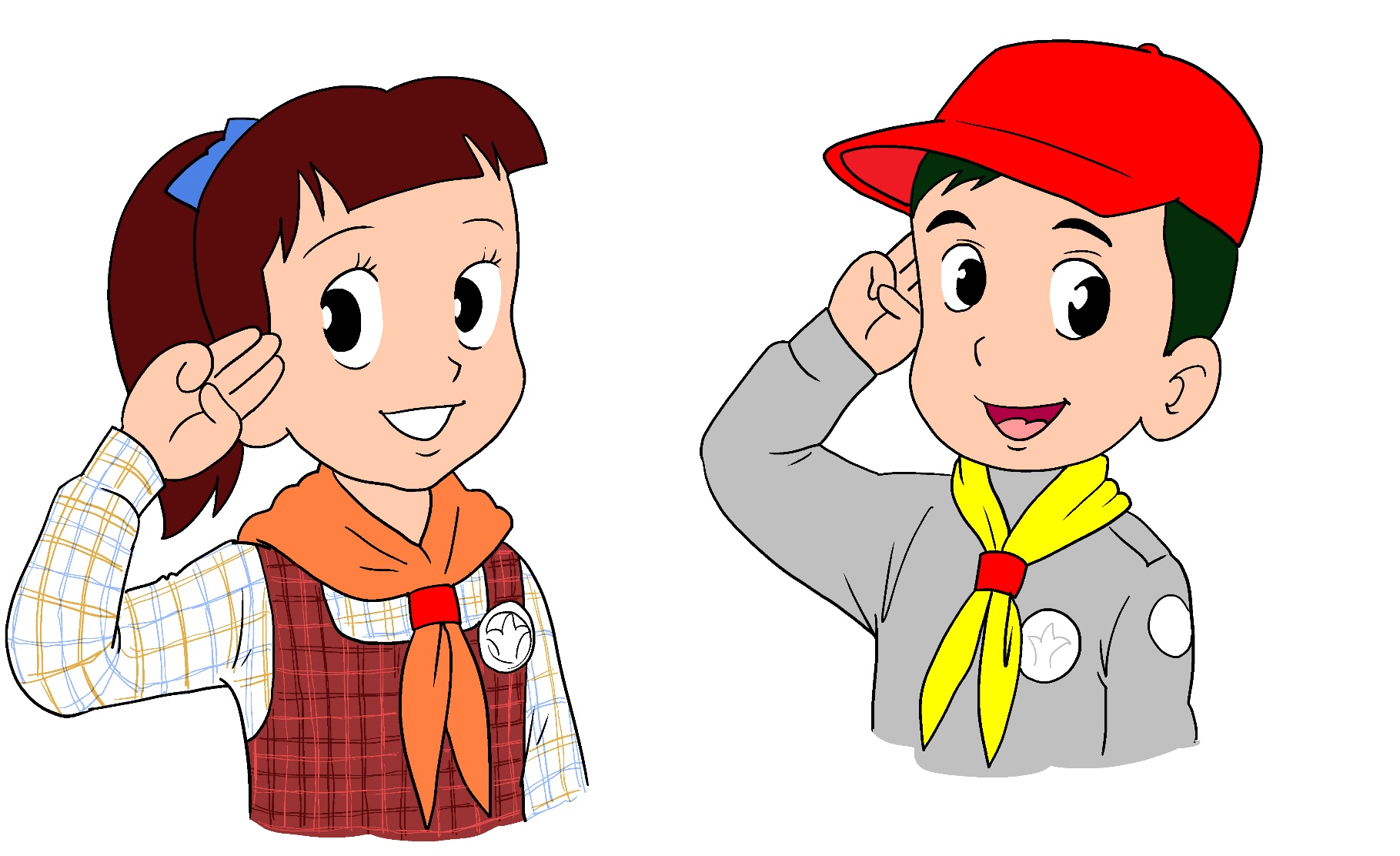 أحترم الآخرين
التربية للمواطنة للصف الأول الابتدائي
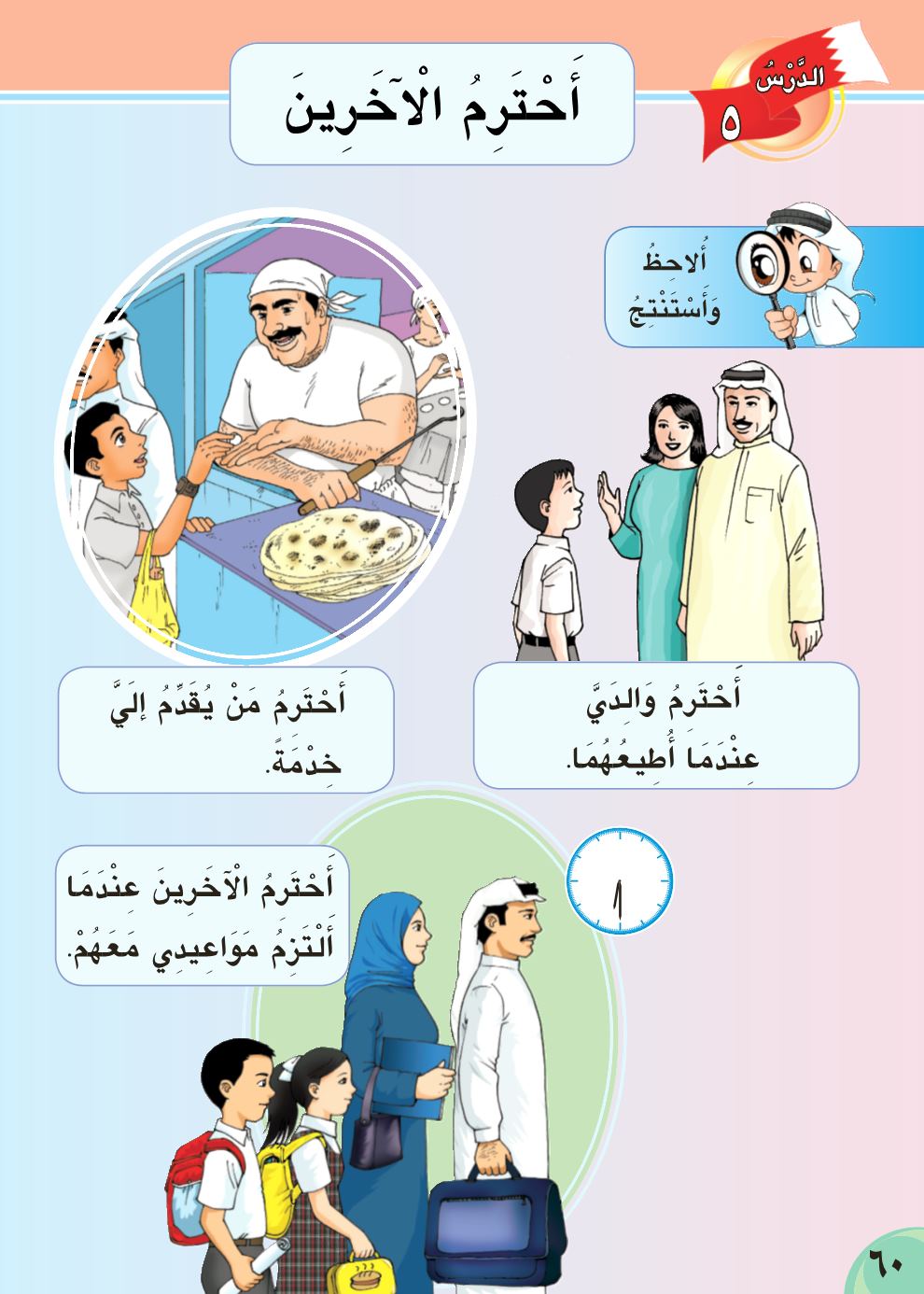 أحترم والدي عندما أطيعهما.
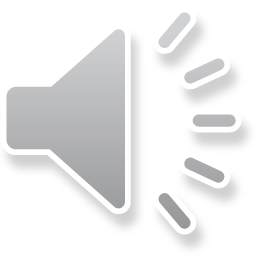 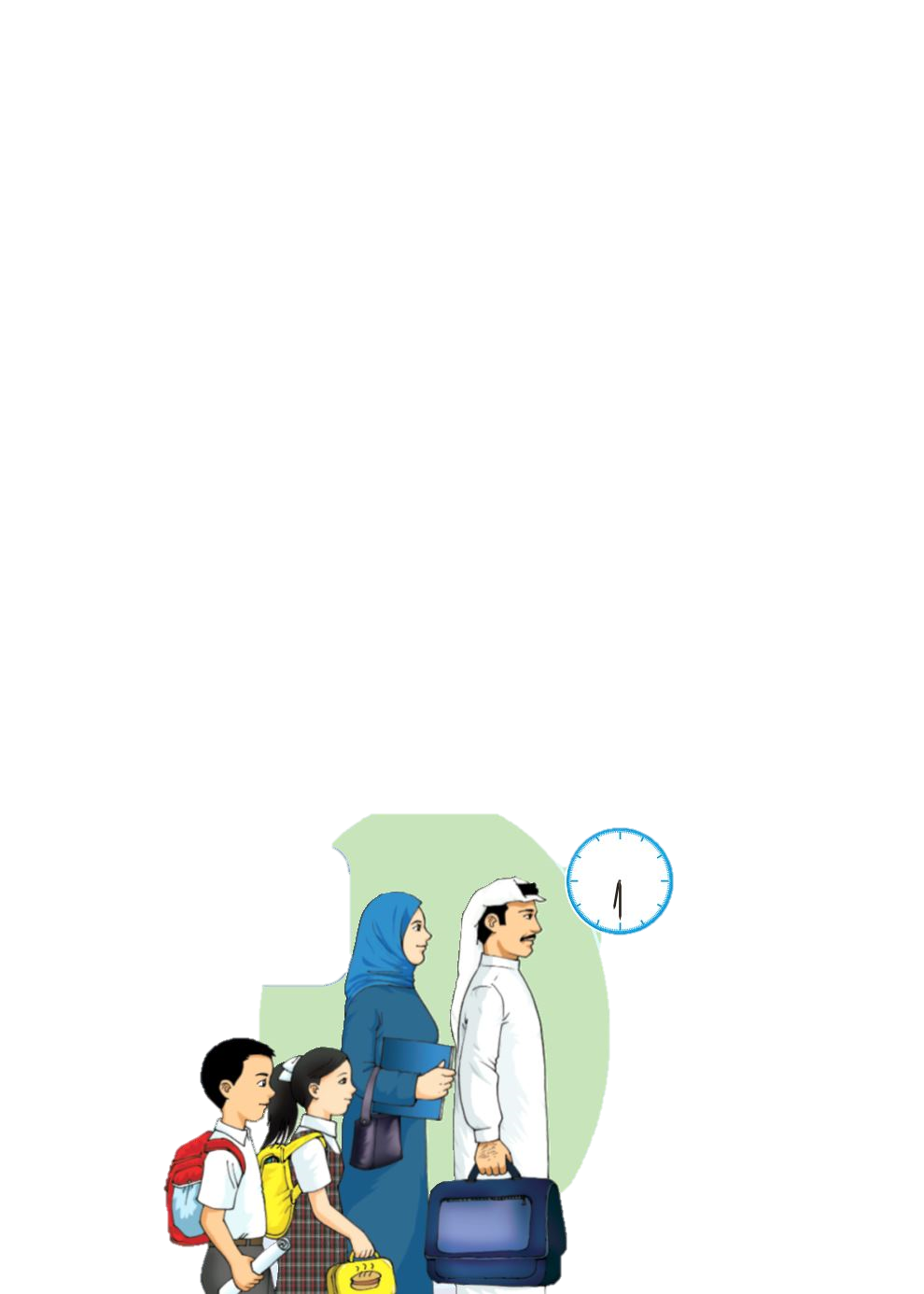 أحترم الآخرين عندما ألتزم مواعيدي معهم.
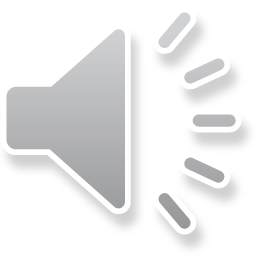 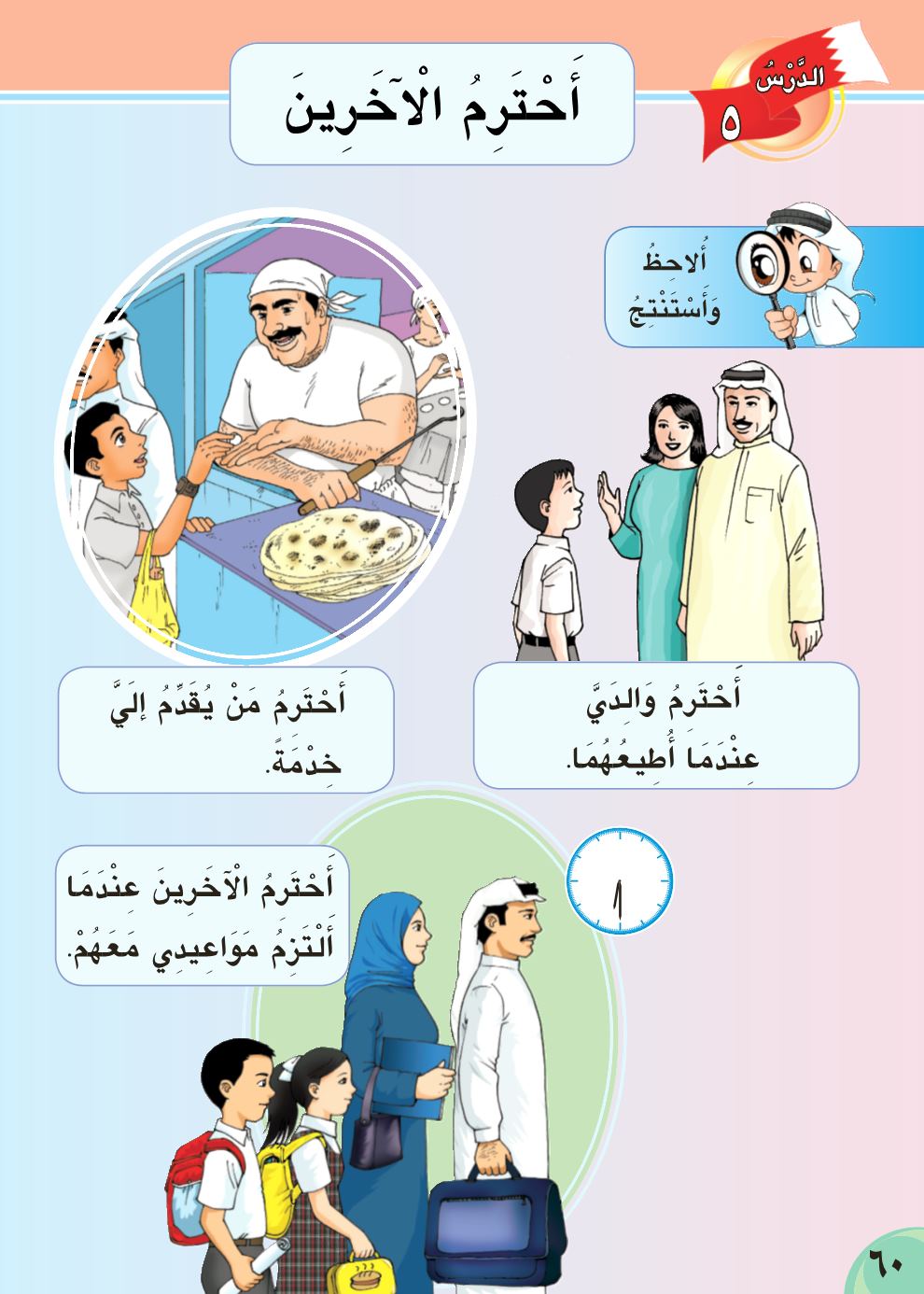 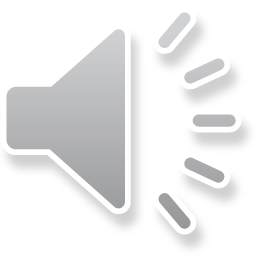 أحترم من يقدم إلي خدمة.
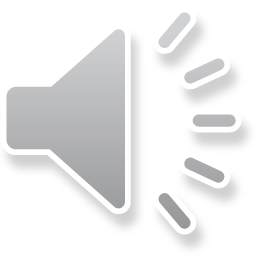 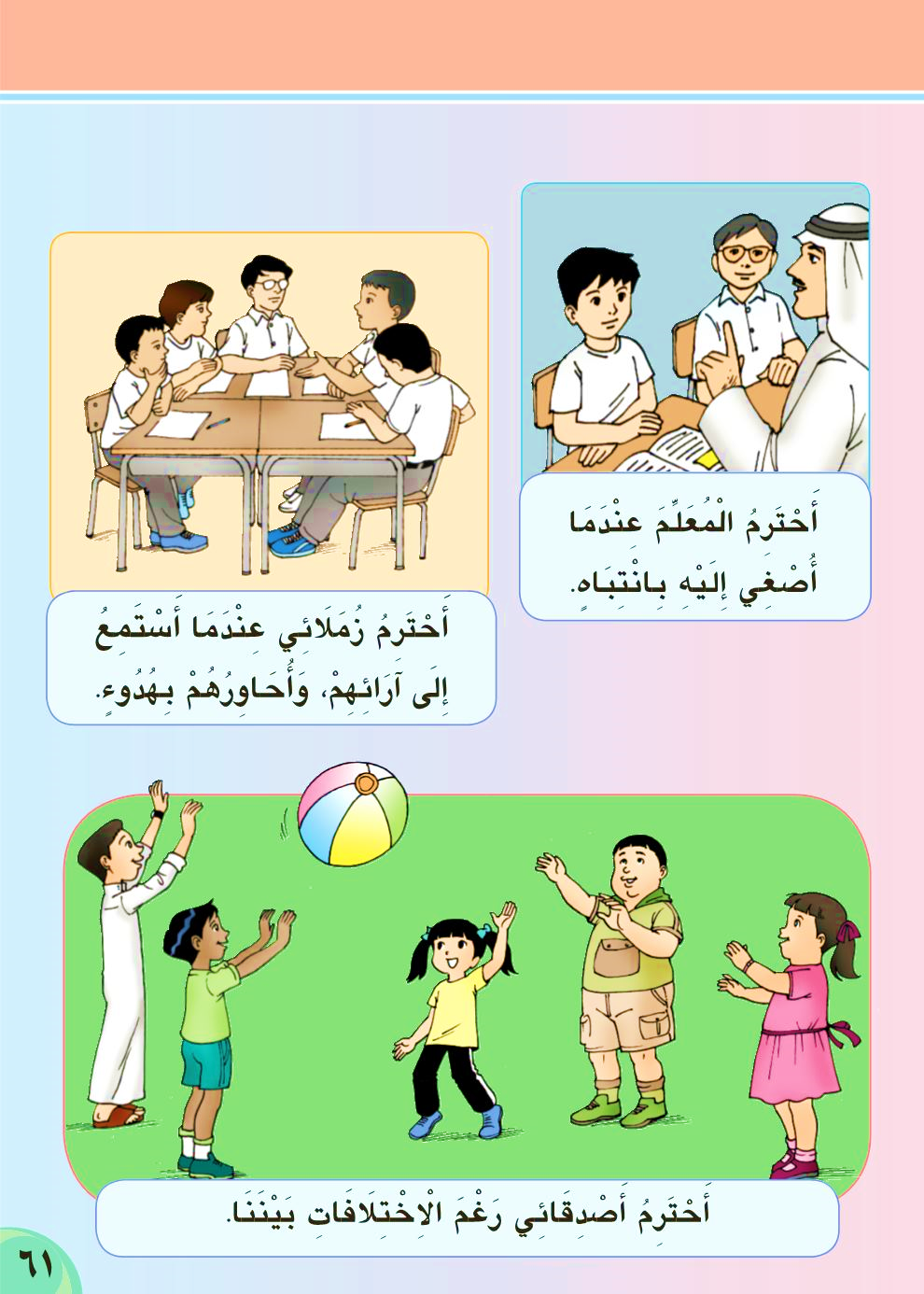 أحترم المعلم عندما أصغي إليه بانتباه.
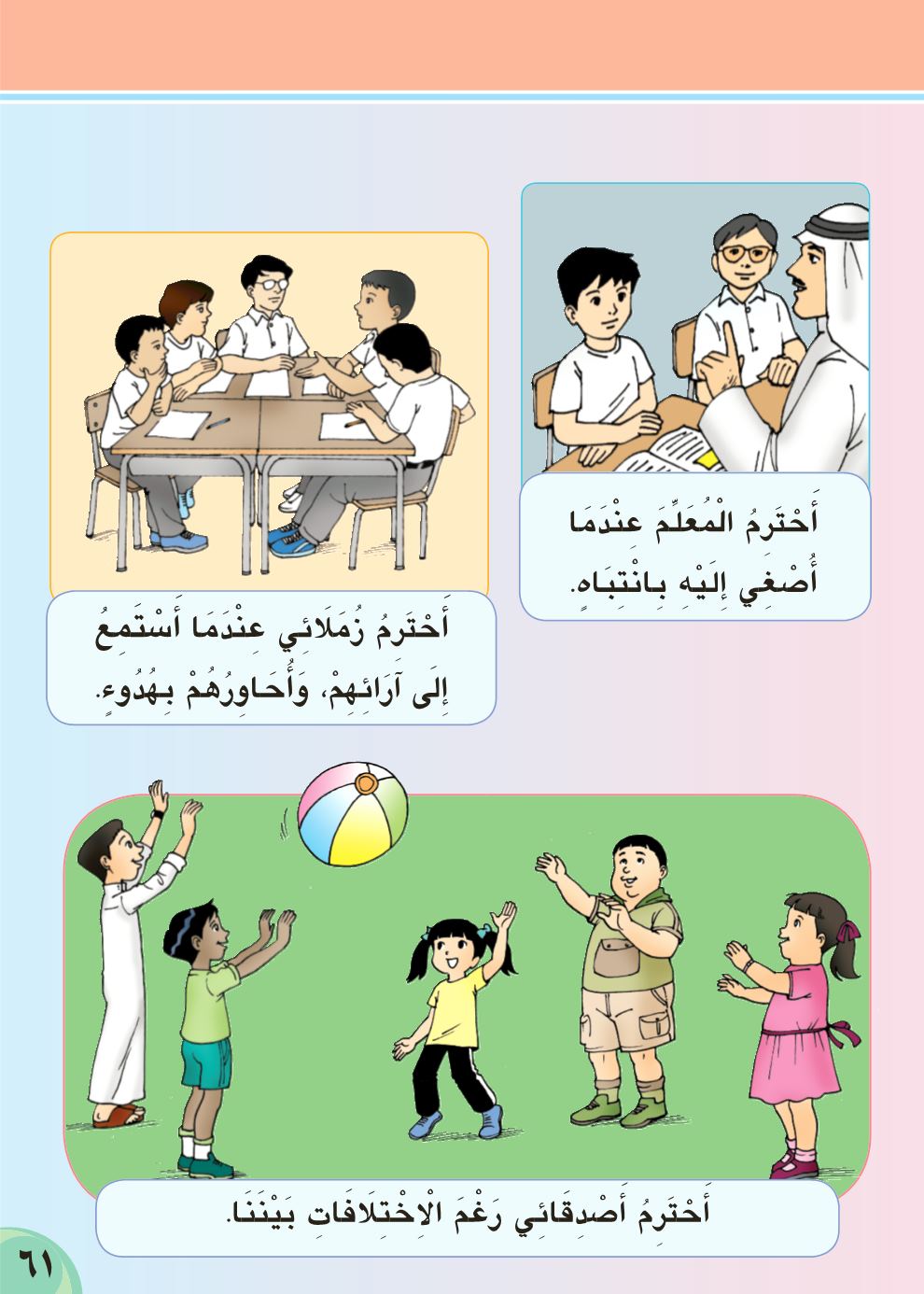 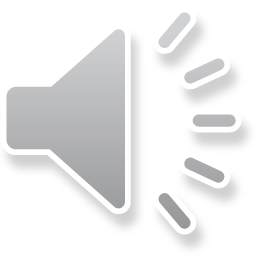 أحترم زملائي عندما أستمع إلى آرائهم وأحاورهم بهدوء.
أحترم أصدقائي رغم الاختلافات بيننا.
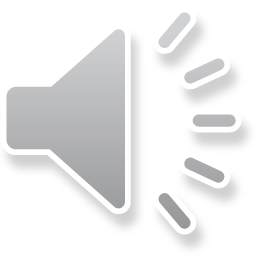 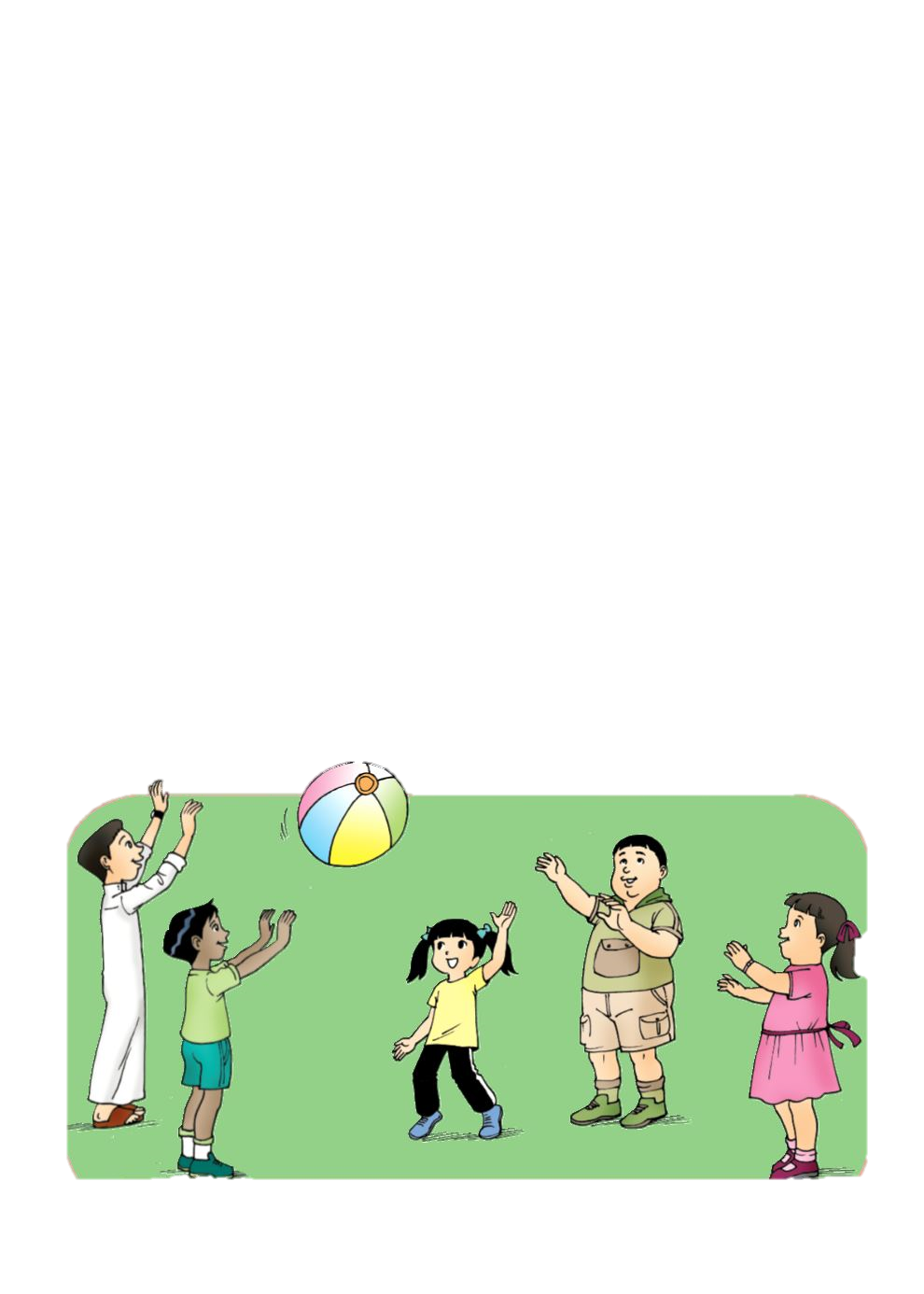 نشاط 1
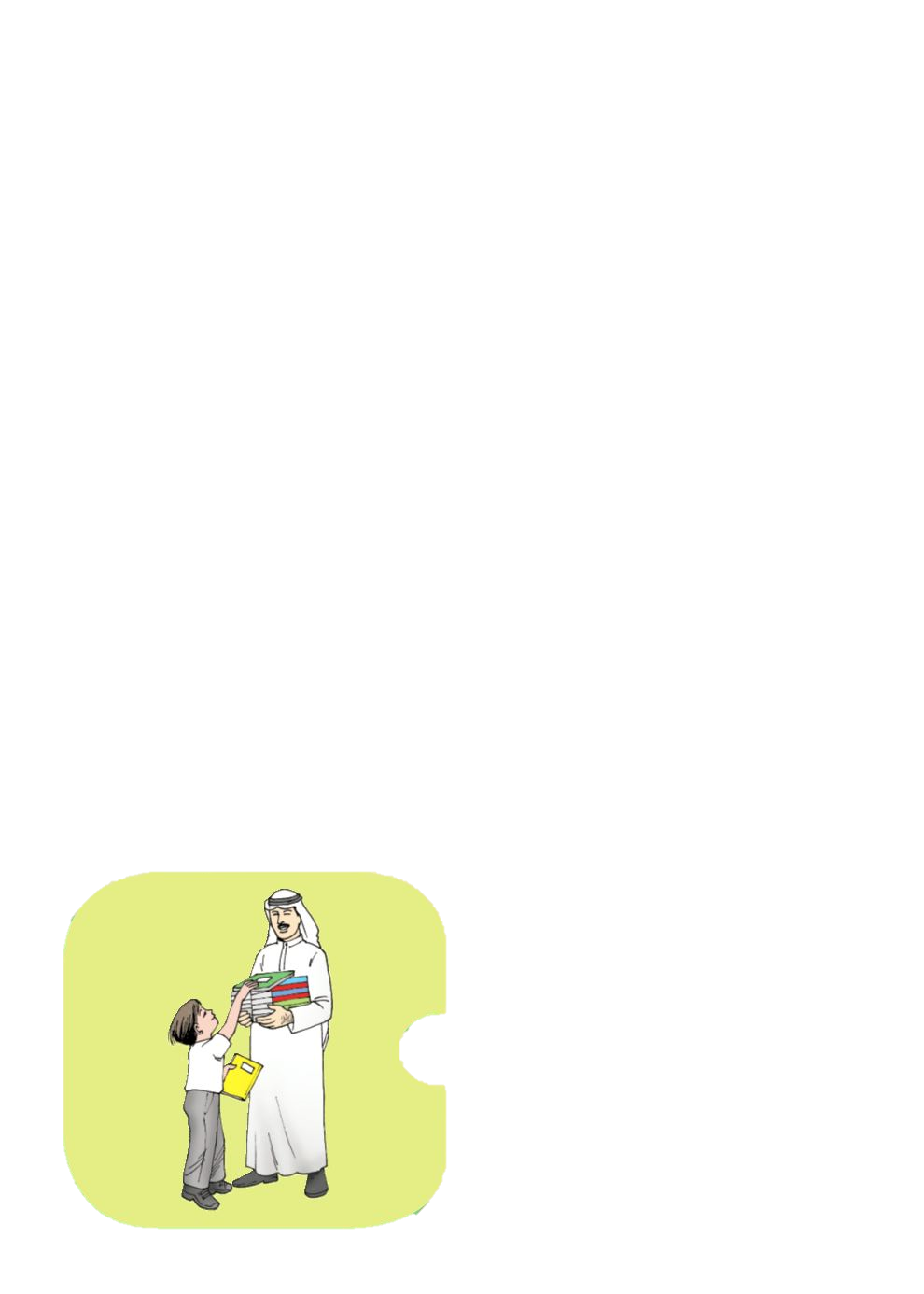 أصل بخط بين الموقف والسلوك الصحيح
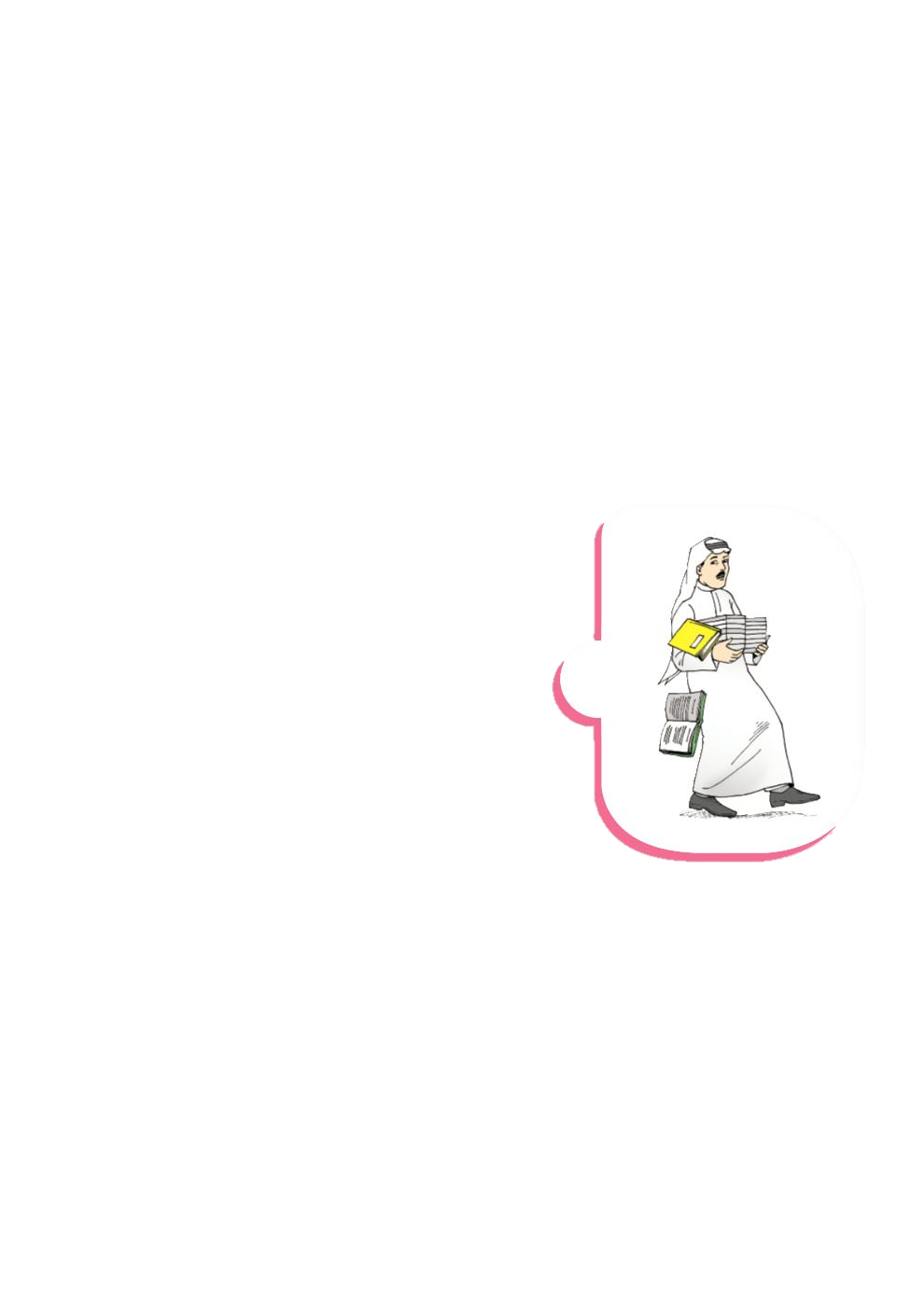 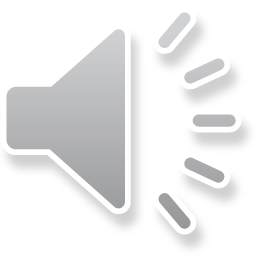 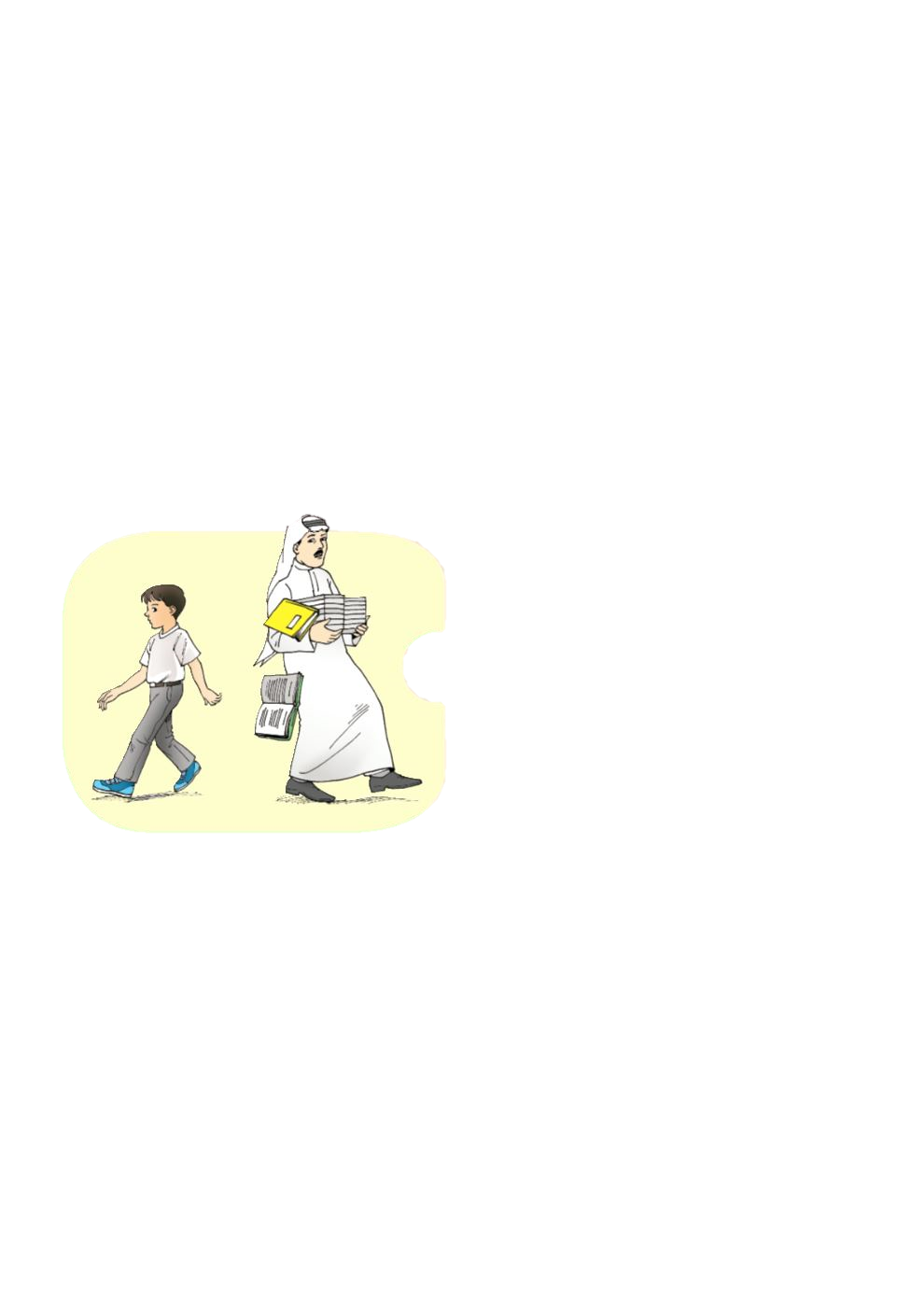 نشاط 1
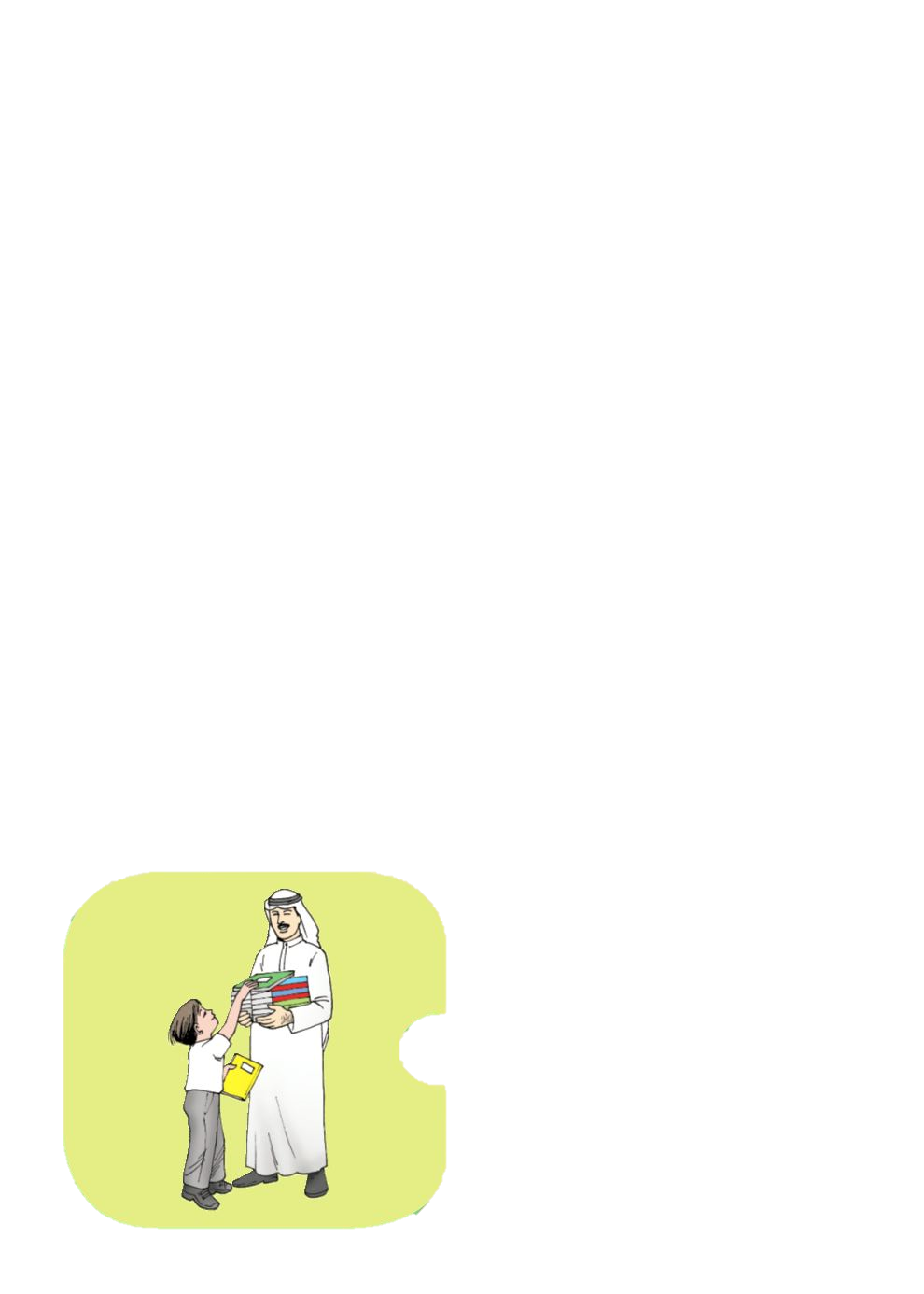 أصل بخط بين الموقف والسلوك الصحيح
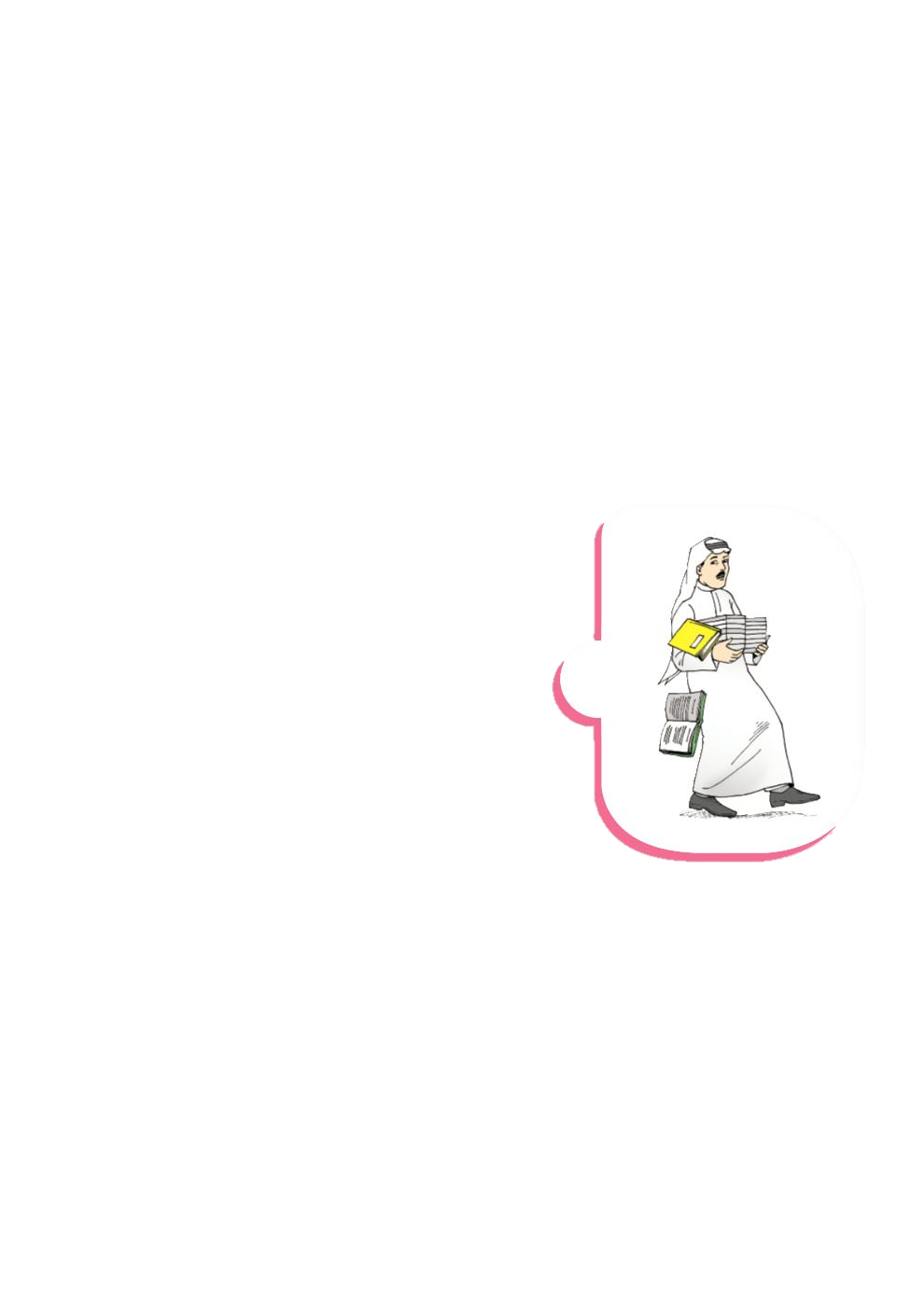 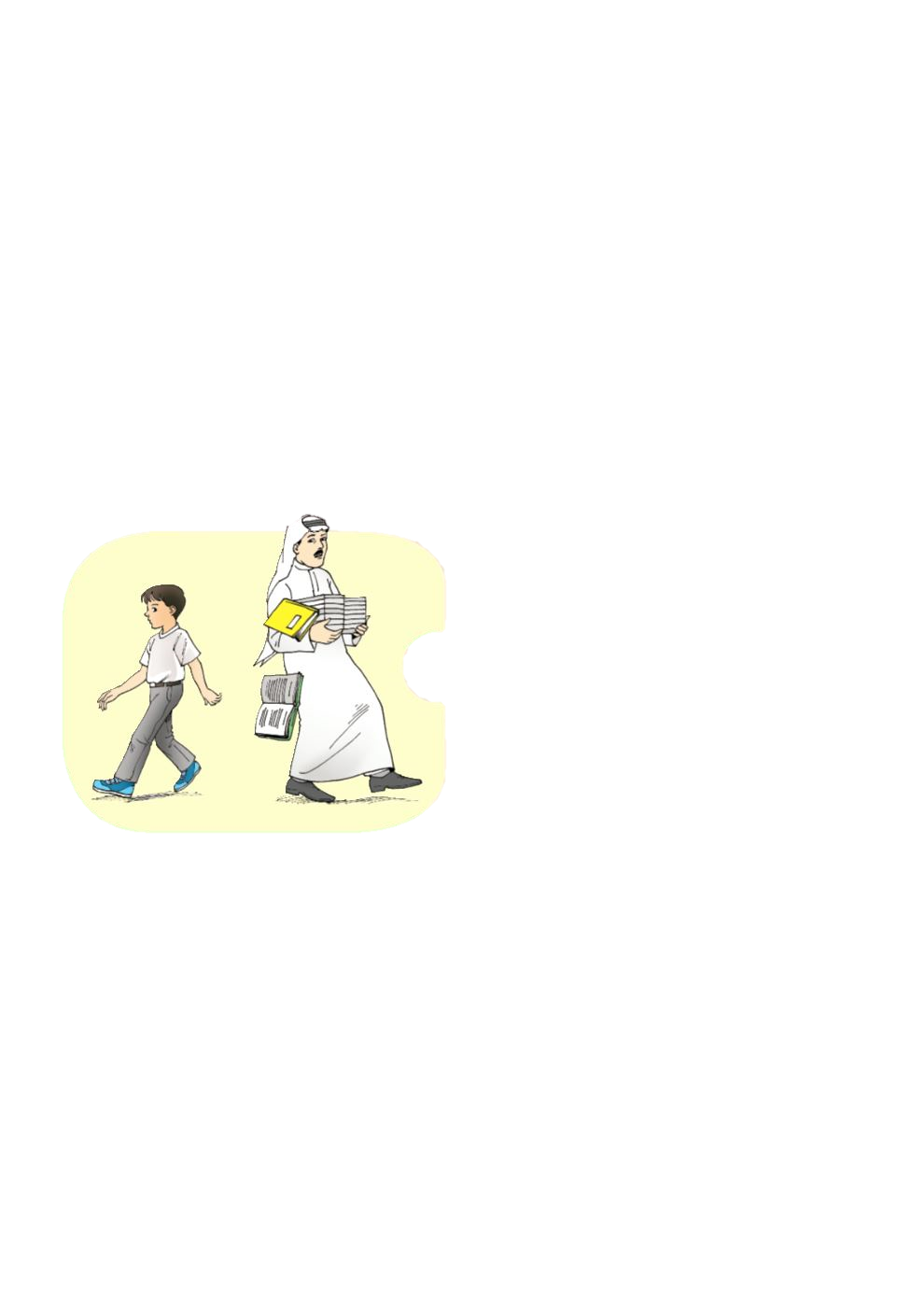 أختارُ الإجابة الصحيحة:
نشاط 2
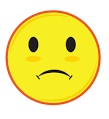 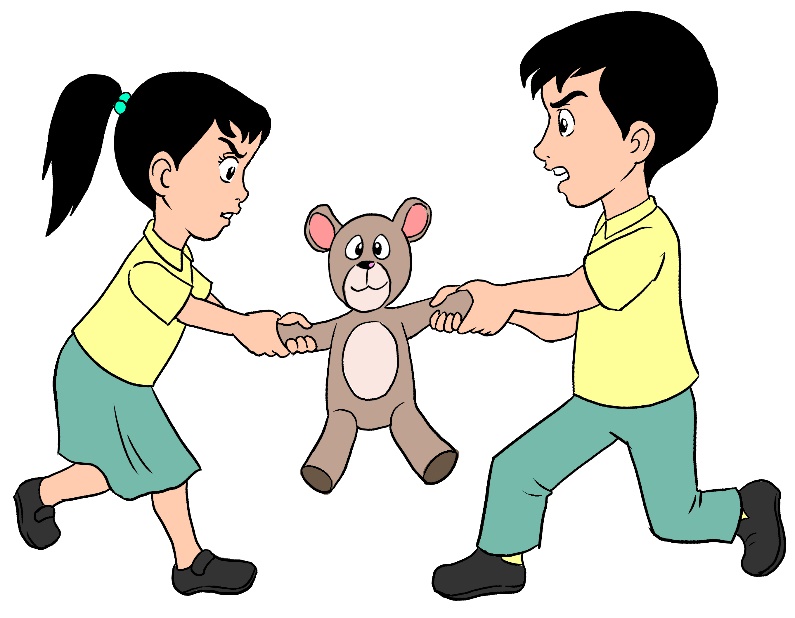 1
2
تصرف صحيح
تصرف خاطئ
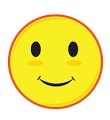 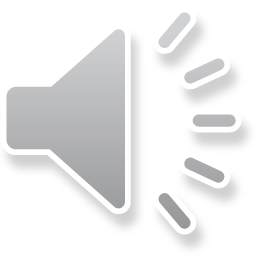 أختارُ الإجابة الصحيحة:
نشاط 2
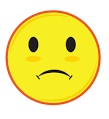 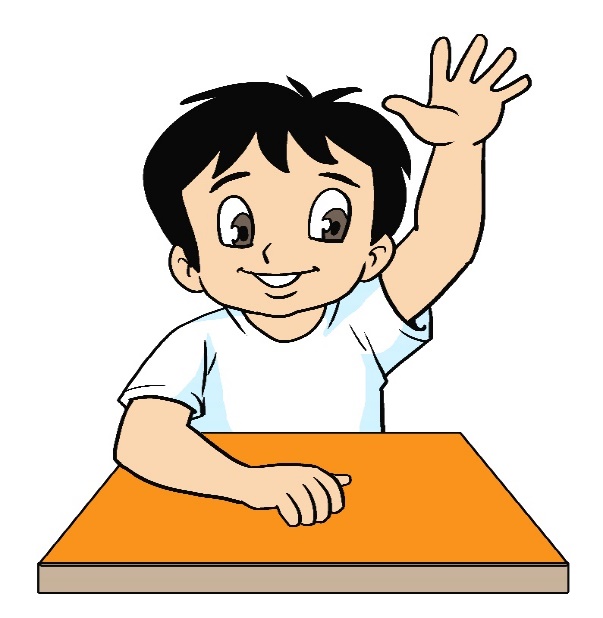 1
2
تصرف خاطئ
تصرف صحيح
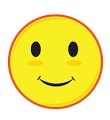 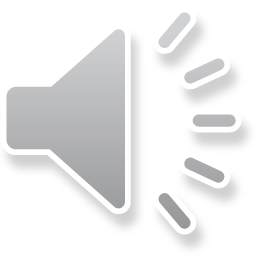 أختارُ الإجابة الصحيحة:
نشاط 2
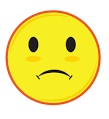 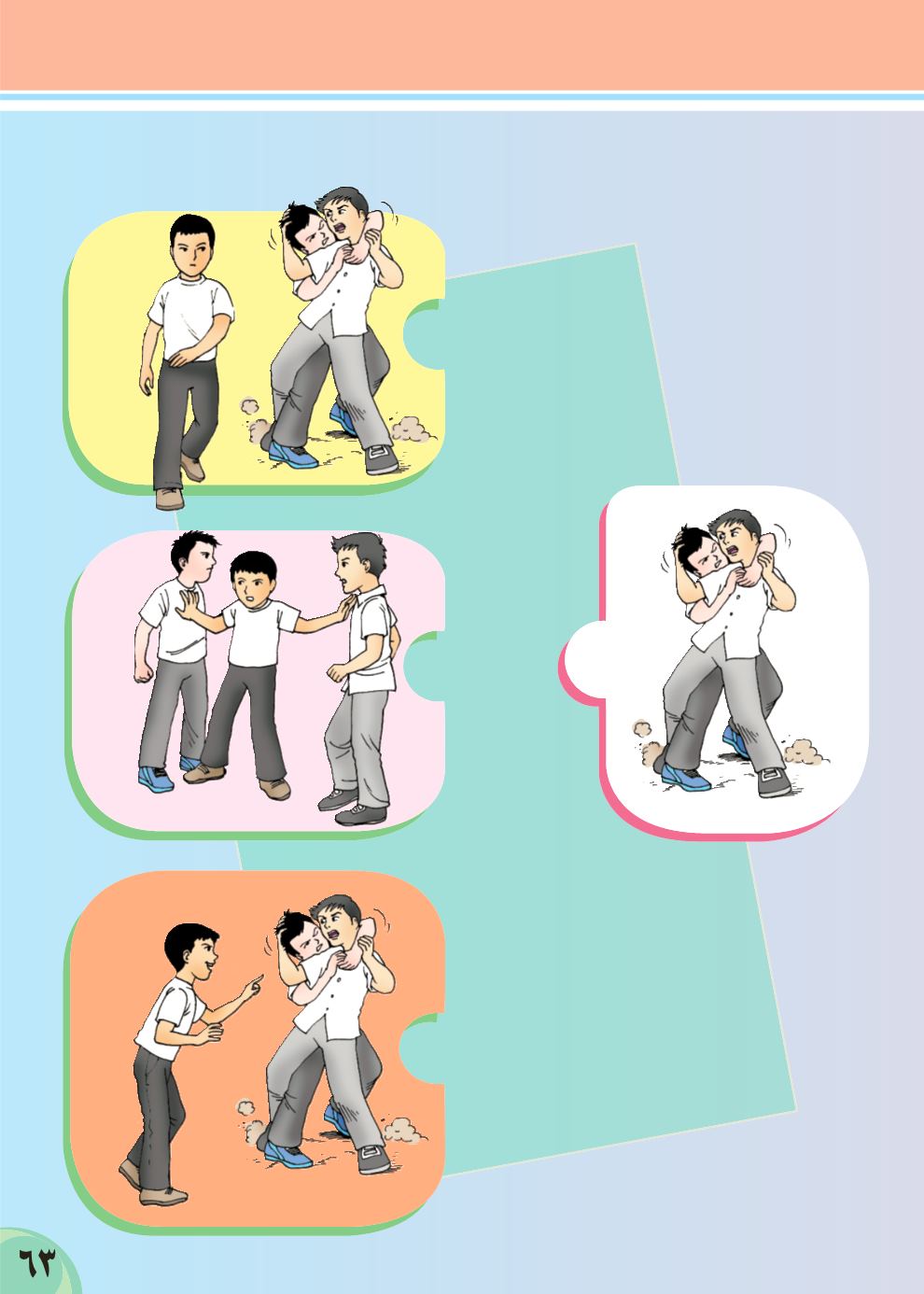 1
2
تصرف صحيح
تصرف خاطئ
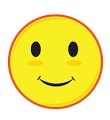 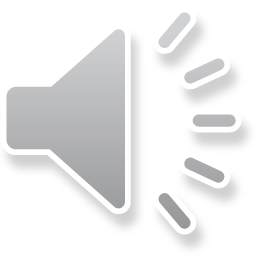 أختارُ الإجابة الصحيحة:
نشاط 2
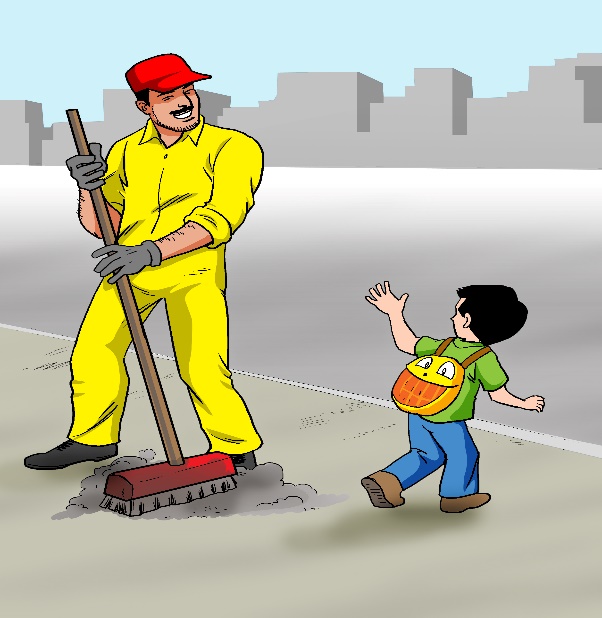 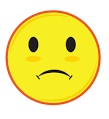 1
2
تصرف خاطئ
تصرف صحيح
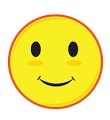 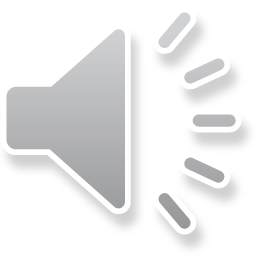 أضع علامة () في المربع أمام السلوك الذي يجب أن أتبعه عند الحديث.
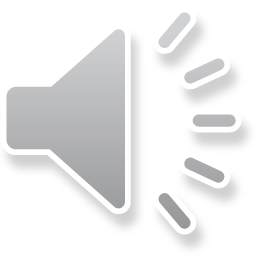 
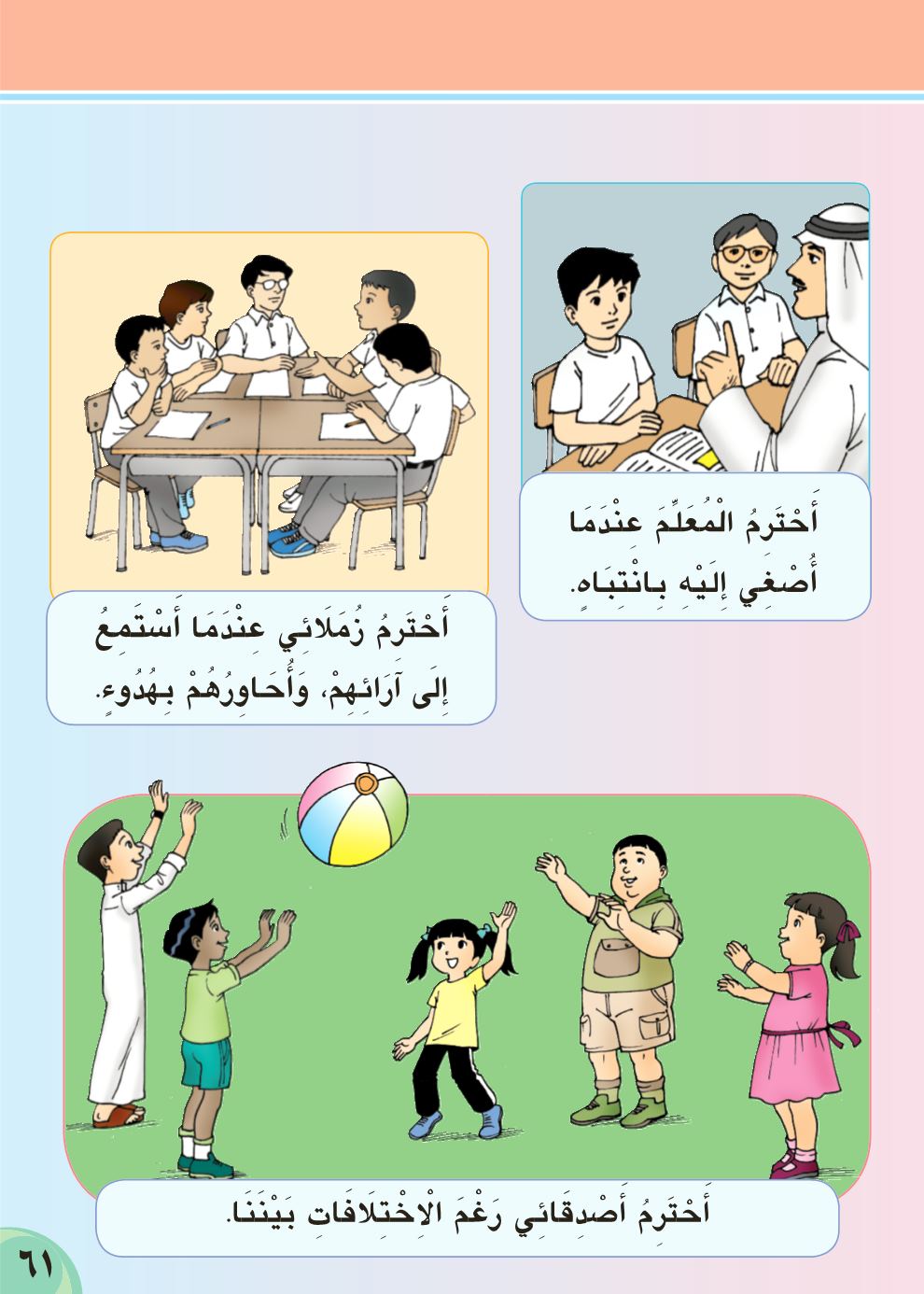 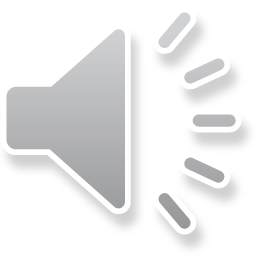 الإصغاء باهتمام إلى حديث الآخرين.
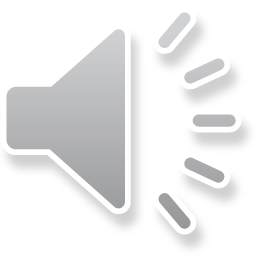 مقاطعة المتحدث.
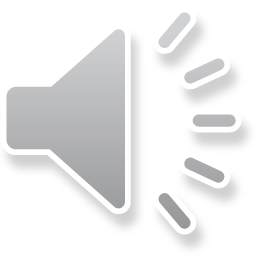 
أرفع يدي طالبًا الإذن بالكلام.
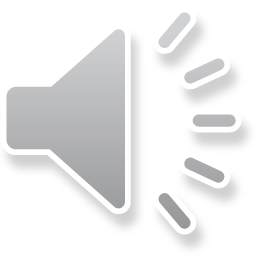 الانفراد بالرأي.
أضع علامة () في المربع أمام السلوك، الذي يجب أن أتبعه مع زملائي من ذوي الاحتياجات الخاصة.
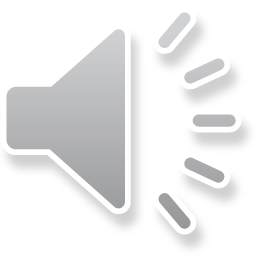 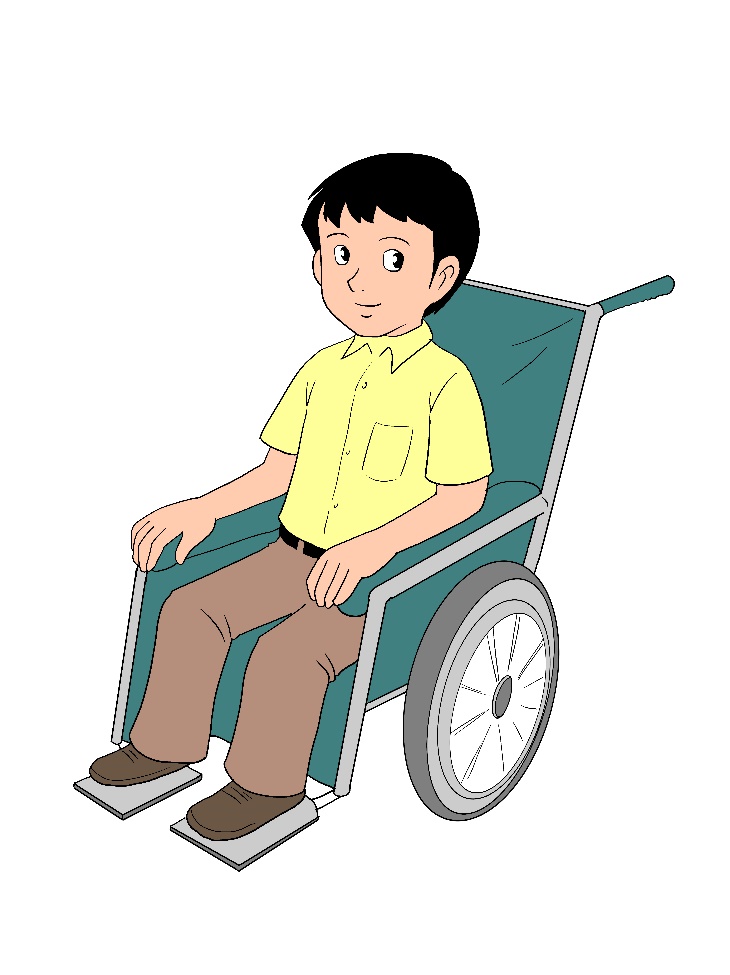 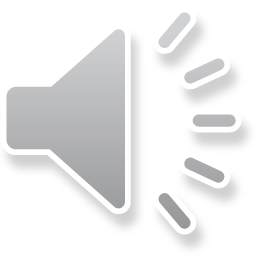 
أساعدهم.
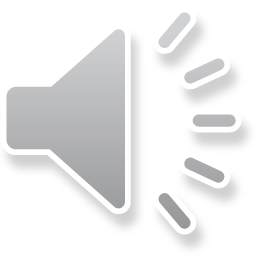 أسخر منهم.

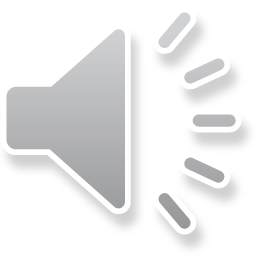 أحترمهم.
أتنمر عليهم.
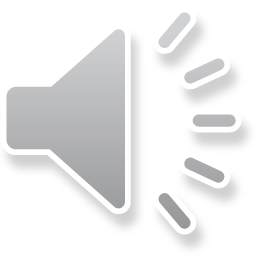 نحترم بعضنا..
رغم الاختلافات بيننا.
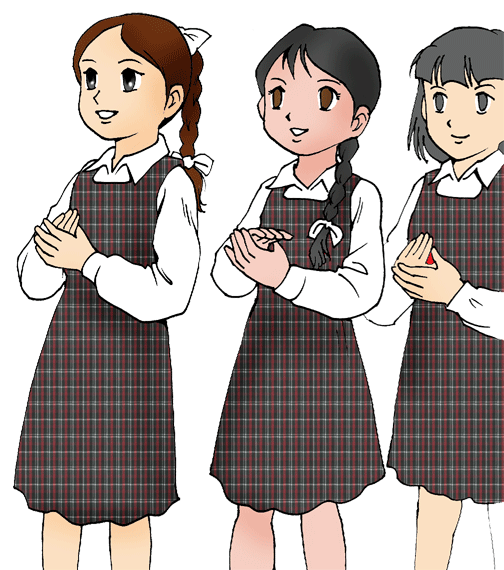 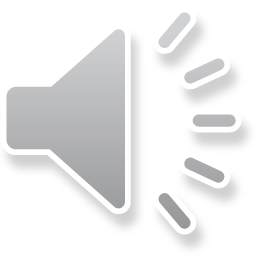